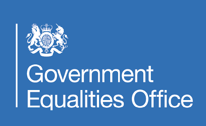 September 2022
The Government Equalities Office
Pay transparency in the UK
Equality Hub
For all women who work in the UK there is a gender pay gap: currently 15.4%
Unequal Pay
Gender Pay Gap
Paying men and women differently for the same work
Unlawful in the UK for 50 years
Difference in average pay between men and women
Vs
What are the causes?
The types of jobs that women do tend to be less well paid than the types of jobs men do.
The sectors of the economy that women tend to work in are less well paid than the sectors that men tend to work in.
25% of the gender pay gap cannot be explained by the data we have - but factors could include discrimination, harassment, preferences and personal choices (constrained or otherwise).
40% is down to differences in the ways men and women participate in the labour market:
9% = women tend to spend more years out of the labour market and undertake unpaid care work than men. 
31% = women tend to have fewer years of full-time work experience then men.
Source: Olsen 2018, drivers rescaled to add to 100%
[Speaker Notes: Note: Hourly measure means that this isn't because – e.g. men work longer hours
We think that the Gender Pay Gap is the lead proxy indicator of gender in/equality in the workplace as the factors that drive it are a combination of the areas in a woman’s life and the structure of the workplace that lead to women not having equal opportunities to succeed and progress as their male peers. 
Part time work is associated with both lower paid work and poor pay progression, e.g. cleaner, checkout operator]
The gender pay gap increases throughout a woman’s life
Caring responsibilities
Beginning of working life
Pensions pay gap
Source: Annual Survey of Hours and Earnings
Gender Pay Gap - Reporting legislation
In 2017, we introduced regulations - organisations with 250 or more employees must publish specific gender pay gap information annually on their UK website, and the Government’s website
Circa 10,000 employers report their gender pay gap each year
Overall gender pay gap - mean and median

Mean and median gender bonus gap 

Proportion of male and female employees that received a bonus

Proportion of men and women working at different pay quartiles

  They are also encouraged to publish an action plan
The Equality and Human Rights Commission enforce the regulations
Tackling the barriers to workplace inequality
Gender pay gap reporting has helped to motivate employers, and focus attention on improving equality in the workplace, but this is just the first step.

We continue to: 

Work in partnership with employers and other Government Departments to address workforce issues: 
	Skills shortages                    Talent attraction                  Staff retention

Build the evidence base on what works to improve workforce equality - behavioural science, data analysis & research 
Introduce new policy initiatives:   
STEM “returners” programme  	
Women Led High Growth Enterprise Taskforce
Pay transparency pilot
Pay Transparency Pilot
Working with business to encourage employers to include pay scales in job advertisements and stop asking questions about pay history.
Aims: 
A tested pay transparency methodology: Developed with employers, for employers

UK evidence base: Through a pay transparency pilot; Providing the business case for action

Sharing best practice: Championing early adopters; B2B support
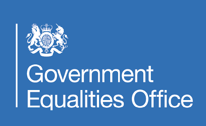 More information:

Gender Pay Gap Reporting: gender-pay-gap.service.gov.uk/

Government launches pay transparency pilot to break down barriers for women: www.gov.uk/government/news/government-launches-pay-transparency-pilot-to-break-down-barriers-for-women

Follow: @GEOgovuk
Contact: gillian.unsworth@geo.gov.uk